Panelists
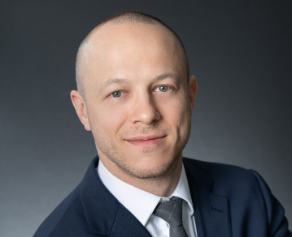 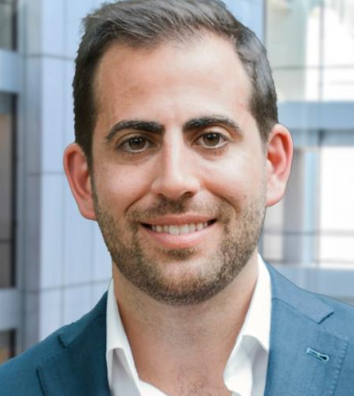 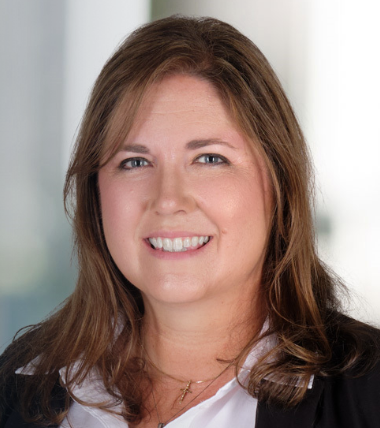 Tracey Easton
Moore & Van Allen
traceyeaston@mvalaw.com
Alex Zeltser
Tiber Hudson
alex@tiberhudson.com
Sean Burke
PGIM Real Estate
sean.j.burke@pgim.com
1
Multifamily Volume Cap Scarcity
NH
ME
VT
OR
MA
RI
CT
Undersubscribed (15 states)
NJ
DE
IN
MD
Parity (12 states)
DC
Oversubscribed (23 states & Washington, D.C.)
Information as of April 2025
Source: Tiber Hudson; Novogradac
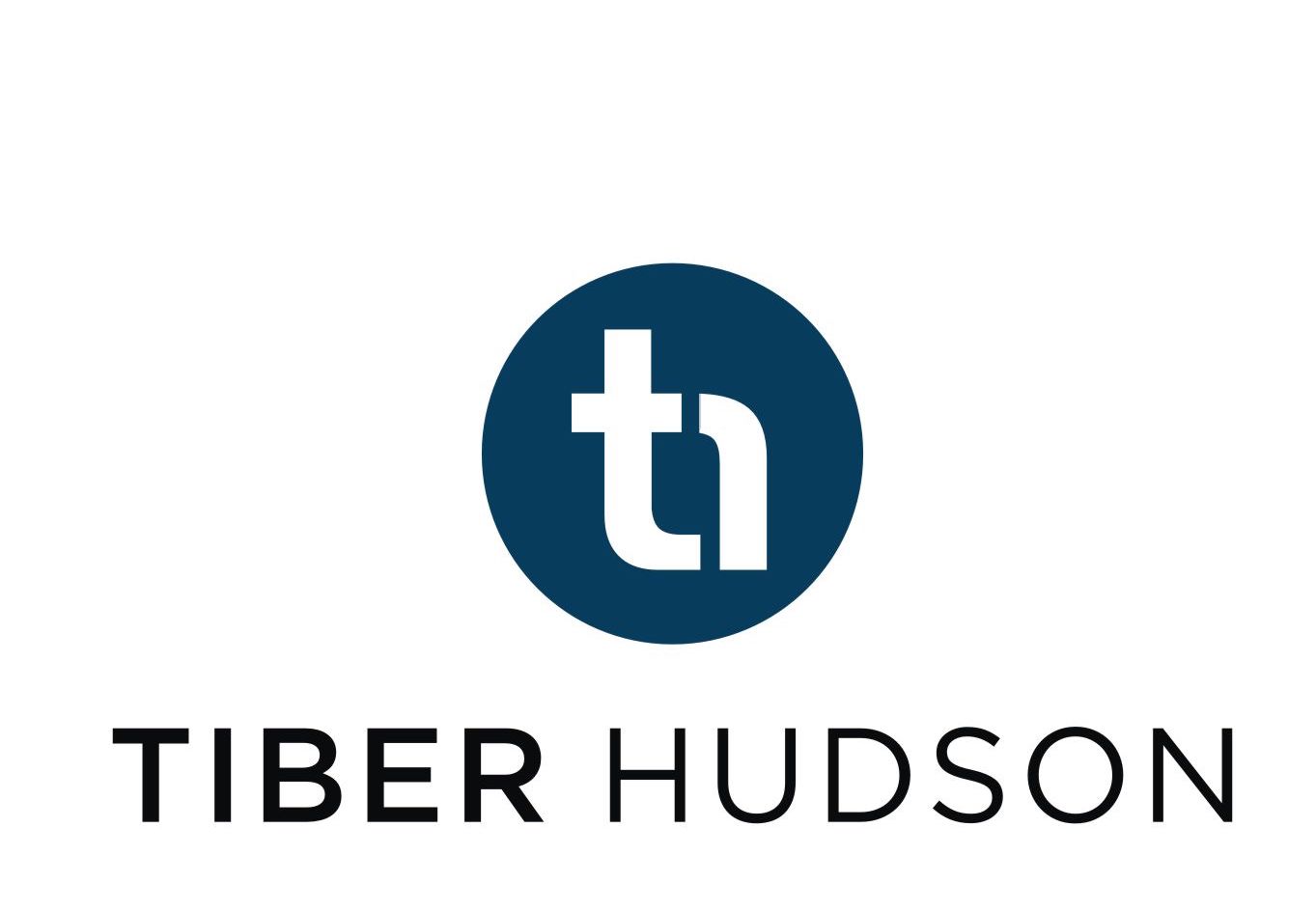 HI
Copyright © 2025 Tiber Hudson LLC
Alex zeltser         |        202-973-0105           |           alex@tiberhudson.com
2
Est. Multifamily Spending as a Percentage of Total PAB Allocation
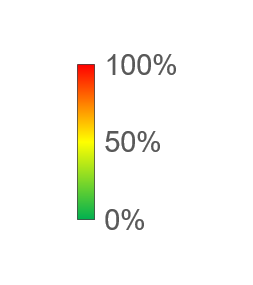 ME
41%
ND
< 5%
OR
18%
SD
22%
WY
7%
IA
< 5%
NE
27%
IN
28%
CO
49%
AR
< 5%
MS
5%
LA
52%
AK
5%
Copyright © 2025 Tiber Hudson LLC
Alex zeltser         |        202-973-0105           |           alex@tiberhudson.com
3
Important Market Indicators
Alex zeltser         |        202-973-0105           |           alex@tiberhudson.com
4
Long-Term Rates – Past 3 Years 10 YR UST vs 10 YR MMD
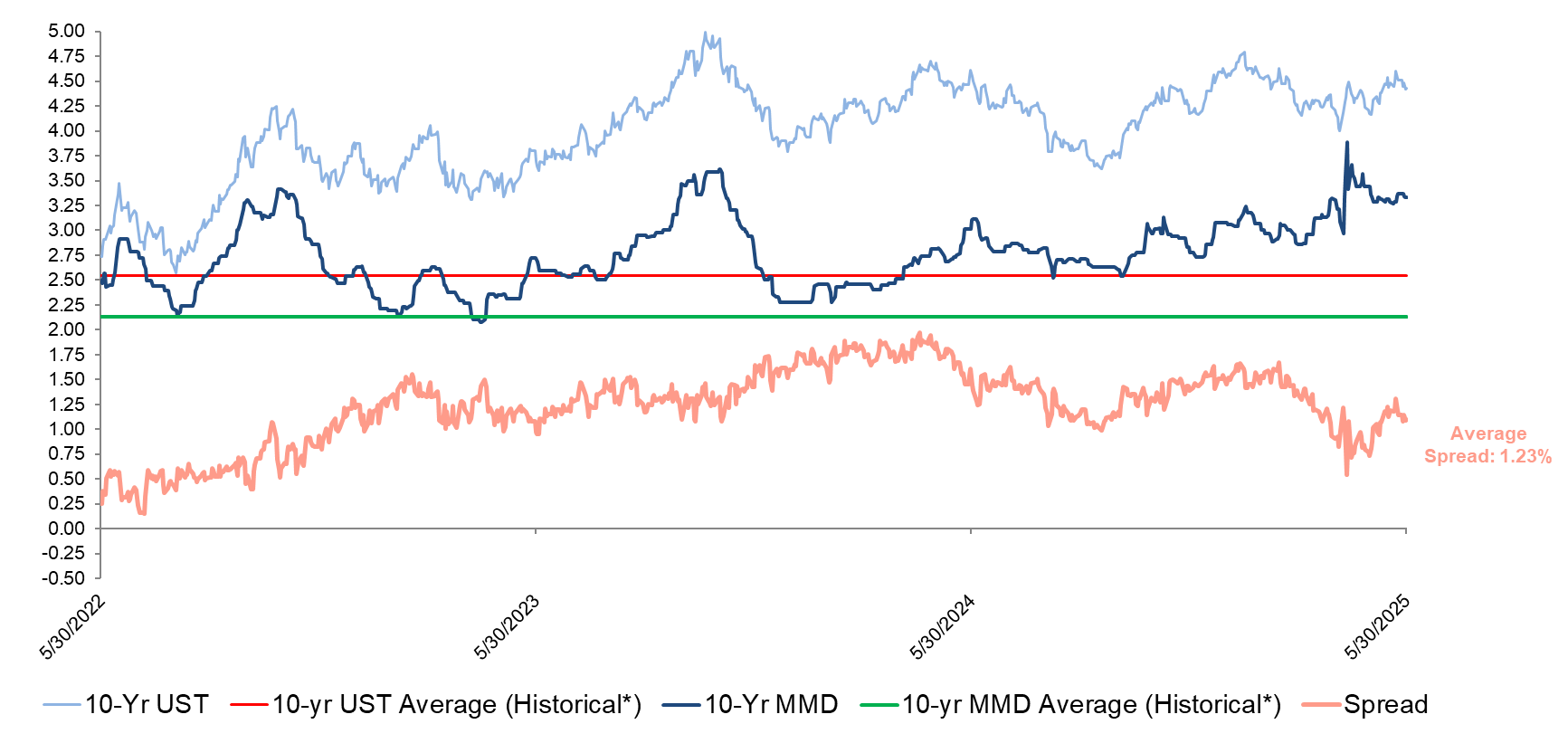 Source: Bloomberg. Thomson Reuters 
Reflects market conditions as of May 30, 2025
Thomson Reuters Municipal Market Data (MMD) AAA curve is a proprietary yield curve that provides the offer-side of AAA rated state general obligation bonds
*From January 1, 2010 to Current
Alex zeltser         |        202-973-0105           |           alex@tiberhudson.com
5
Yield Curve: Taxable UST vs. Tax-Exempt MMD (as of 5/30/2025)
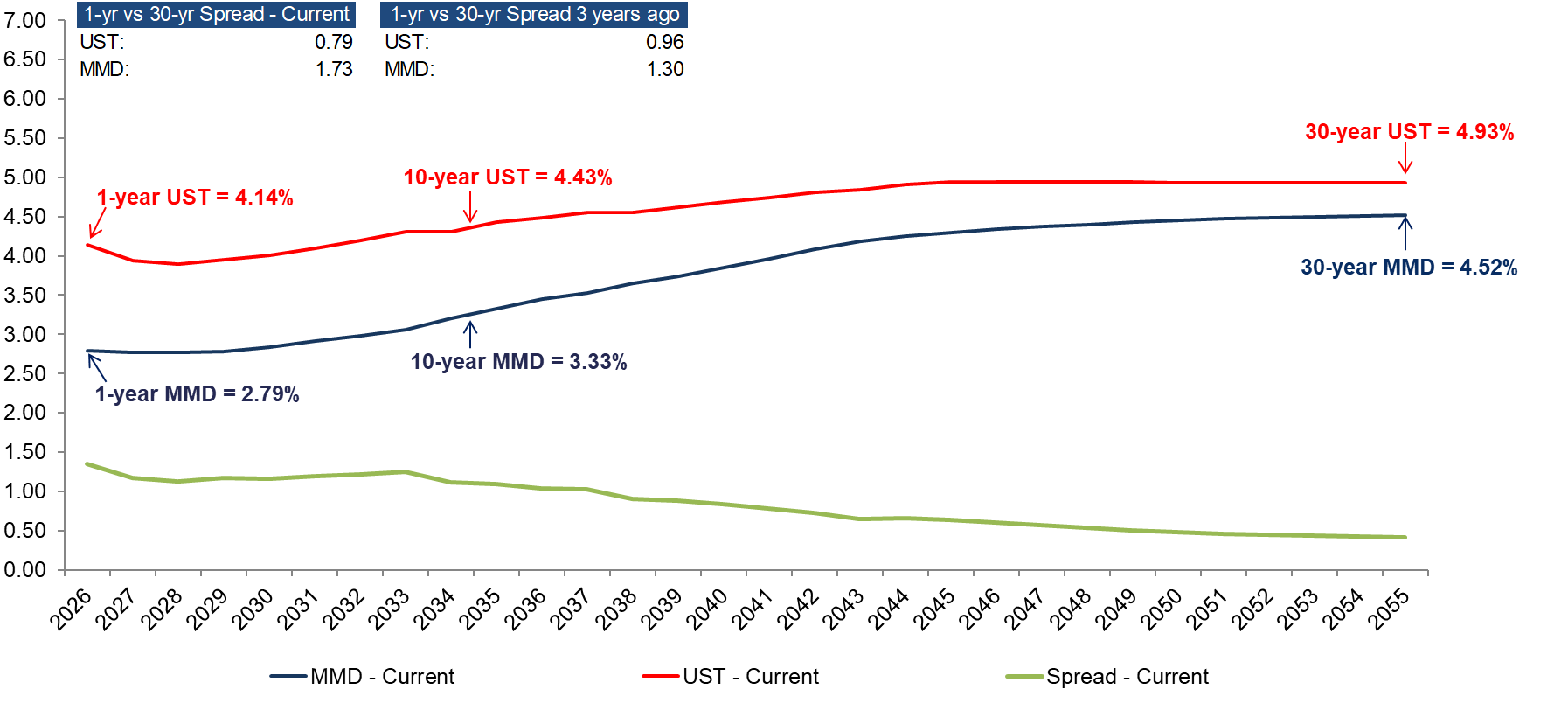 Source: Bloomberg. Thomson Reuters 
Reflects market conditions as of May 30, 2025
Thomson Reuters Municipal Market Data (MMD) AAA curve is a proprietary yield curve that provides the offer-side of AAA rated state general obligation bonds
Alex zeltser         |        202-973-0105           |           alex@tiberhudson.com
6
2-Year Short-Term Yield Curves Past 5 Years
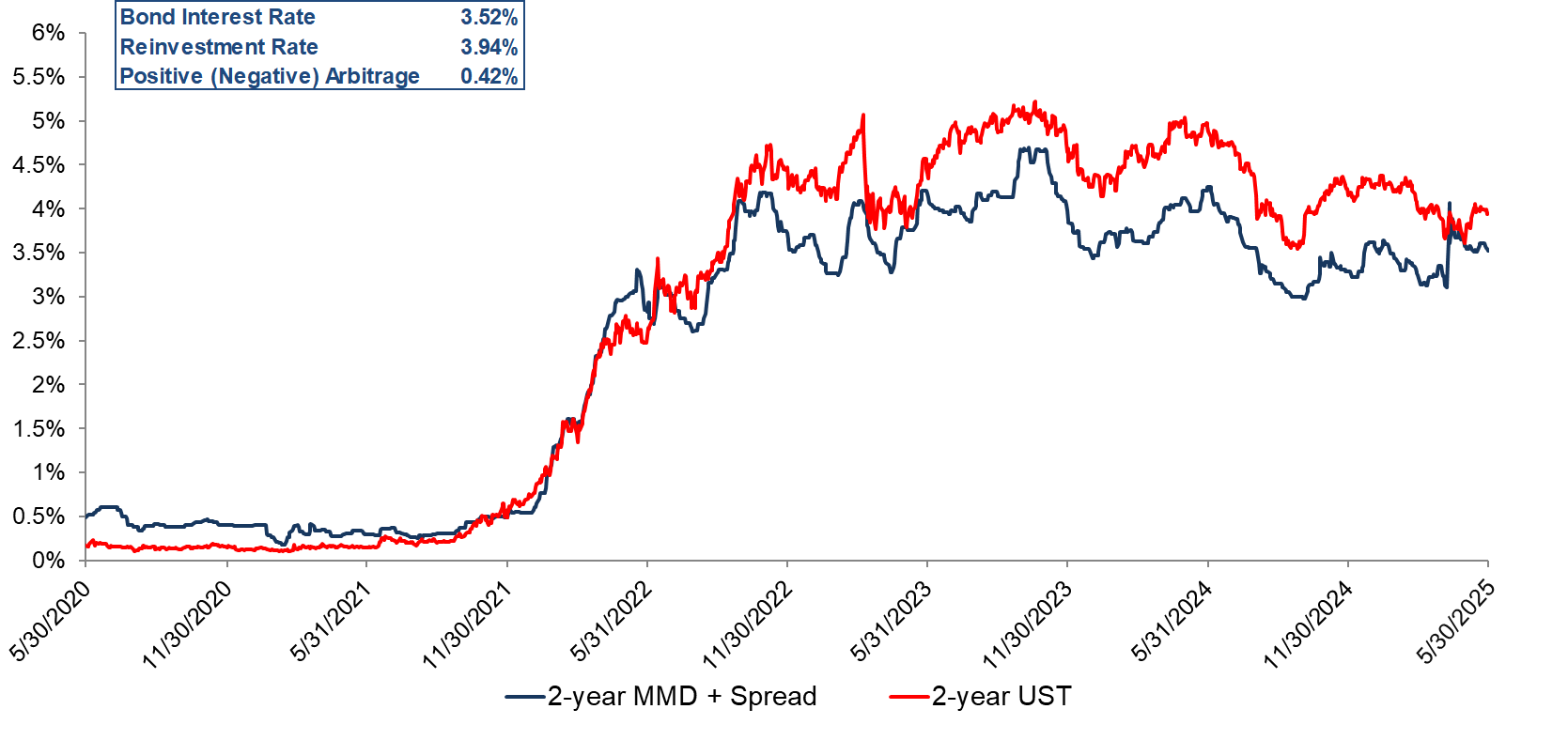 Source: Bloomberg. Thomson Reuters 
Reflects market conditions as of May 30, 2025
Thomson Reuters Municipal Market Data (MMD) AAA curve is a proprietary yield curve that provides the offer-side of AAA rated state general obligation bonds
Alex zeltser         |        202-973-0105           |           alex@tiberhudson.com
7
Short-Term Rates vs. Reinvestment Rates – 12 to 36 Months
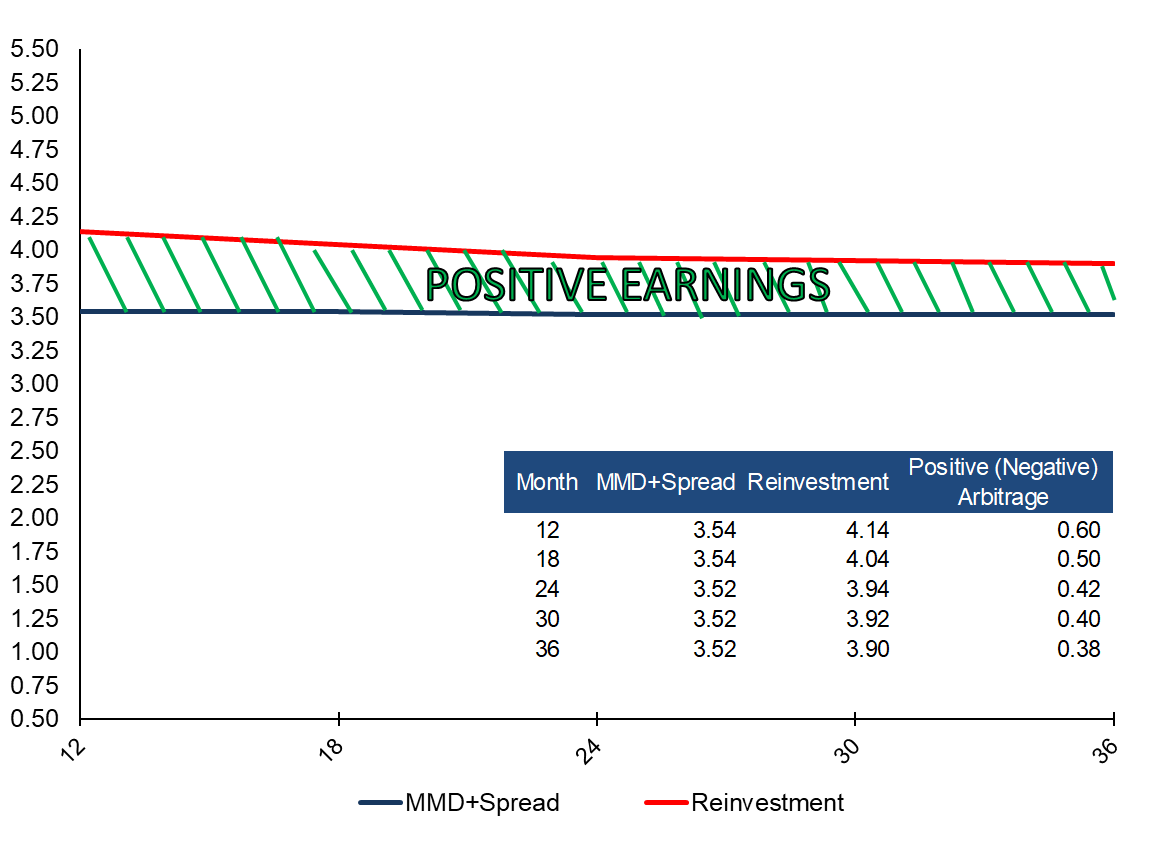 Source: Bloomberg. Thomson Reuters 
Reflects market conditions as of May 30, 2025
Thomson Reuters Municipal Market Data (MMD) AAA curve is a proprietary yield curve that provides the offer-side of AAA rated state general obligation bonds
Alex zeltser         |        202-973-0105           |           alex@tiberhudson.com
8
Taxable Debt Executions with Short Term Cash-Backed Bonds
Alex zeltser         |        202-973-0105           |           alex@tiberhudson.com
9
Short Term Cash-Backed Bonds with Taxable Perm Loan
Taxable construction and/or perm loans still available in the current market at competitive rates including:

FHA/GNMA (221(d)(4) / 223(f))
Rural development (538 / 515)
Fannie loans (mod/light in-place rehab)
Other (taxable) state and/or local loan programs
Soft funds (including CDBG, FEMA, etc.)
DOT/TIFIA (transit-oriented developments)
Copyright © 2025 Tiber Hudson LLC
Alex zeltser         |        202-973-0105           |           alex@tiberhudson.com
10
Short Term Cash-Backed Bonds with FHA Credit Enhancement
Favorable underwriting terms for FHA loans (223(f)/221(d)(4)) include:
35/40-year full term / amortization
No resizing at conversion
Non-recourse & integrated construction and perm
Taxable mortgage loan is funded as needed for sub rehab / new construction deals
FHA debt qualifies for 10-year hold exemption (for acquisition credits)
Competitive rates still available
Davis Bacon wages triggered for sub rehab / new construction deals
Copyright © 2025 Tiber Hudson LLC
Alex zeltser         |        202-973-0105           |           alex@tiberhudson.com
11
Bond Executions with FHA Credit Enhancement
4% Low Income Housing Tax Credits: The 50% Test
Project needs tax exempt bonds to qualify for 4% Low Income Housing Tax Credits
At least 50% of aggregate basis (including building and land) must be financed with tax exempt bond proceeds
Provides a significant (~30% or higher) additional source of funds for affordable housing transactions
Can be used independently or with other “longer term” bond structures to meet 50% test
Copyright © 2025 Tiber Hudson LLC
Alex zeltser         |        202-973-0105           |           alex@tiberhudson.com
12
Short Term Cash-Backed Bonds
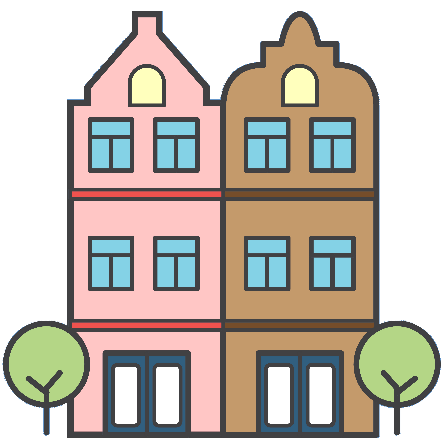 Borrower
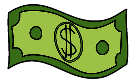 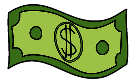 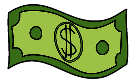 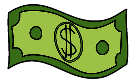 LP Investor
Bond  Proceeds
Debt Service 
Payments
Trustee
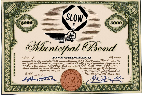 Cash
Collateral
Bond 
Proceeds
Lender
Funds
Bond Holders
Perm
   Lender
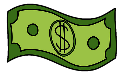 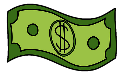 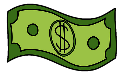 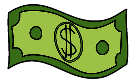 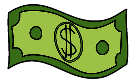 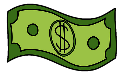 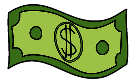 Copyright © 2025 Tiber Hudson LLC
Alex zeltser         |        202-973-0105           |           alex@tiberhudson.com
13
Short Term Cash-Backed Bonds
Bond amount to meet 50% test < Taxable loan amount 
No additional collateral needed!

Bond amount to meet 50% test > Taxable loan amount
Need other collateral sources of funds including:
Subordinate loan proceeds
Seller note
Tax credit equity bridge
Copyright © 2025 Tiber Hudson LLC
Alex zeltser         |        202-973-0105           |           alex@tiberhudson.com
14
Cash-Backed Forward Structure
Alex zeltser         |        202-973-0105           |           alex@tiberhudson.com
15
Cash-Backed Forward
Works with any tax-exempt financing that involves a forward commitment from a permanent lender to purchase the debt at conversion
Takes advantage of inverted yield curve and provides other significant benefits
Provides positive earnings during cash-backed mode, as well as additional equity to the project*
Allows equity investor to also serve as construction lender without certain tax implications
In Texas, significantly reduces interest costs on construction loan due to draw down structure
***   Subject to approval from Bond Counsel and Developer’s accounting firm
Copyright © 2025 Tiber Hudson LLC
Alex zeltser         |        202-973-0105           |           alex@tiberhudson.com
16
Cash-Backed Forward
Upon Conversion
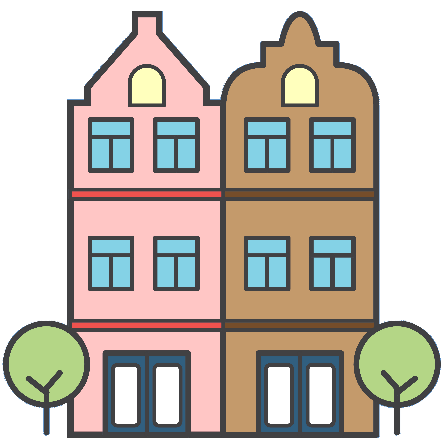 Borrower
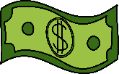 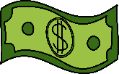 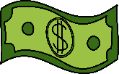 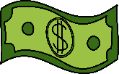 Bond 
Proceeds
Bond
Debt Service 
Payments
Trustee
Tax Exempt Bonds
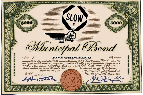 Lender
Funds
Permanent Lender
Bond 
Proceeds
Cash
Collateral
Initial Cash-Backed Bond Holder
Construction Lender
Equity Investor
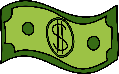 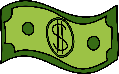 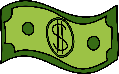 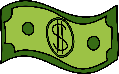 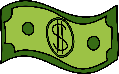 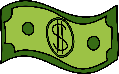 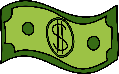 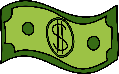 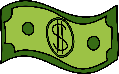 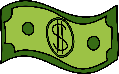 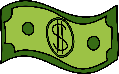 Alex zeltser         |        202-973-0105           |           alex@tiberhudson.com
17
Cash-Backed Forward Benefits
Alex zeltser         |        202-973-0105           |           alex@tiberhudson.com
18
Cash-Backed Forward Yield Blending
Permanent Loan Rate = 6.25%
Positive earnings during cash-backed mode (subject to bond counsel approval to blend yields)
“Yield Blending” refers to the ability to blend the short-term bond yield with the long-term bond/note yield over the first 5 years for arbitrage rebate purposes. 
The resulting blended bond yield often results in the ability to retain certain earnings at or below such rate (subject to bond counsel approval).
Investment Yield = 3.75%
Short Term Bond Rate = 3.15%
Blended Bond Yield
5-Year Mark:
Blended Bond Yield = 4.21%
Retainable Earnings: $540,000
Owed to IRS: $0
Positive Earnings
IMTD:
Blended Bond Yield = 3.15%
Retainable Earnings: $0
Owed to IRS: $540,000
Retainable Earnings
* Assumes $30mm bond par amount and 3-year initial term
Copyright © 2025 Tiber Hudson LLC
Alex zeltser         |        202-973-0105           |           alex@tiberhudson.com
19
Cash-Backed Forward Benefits
Additional equity generated when counting bond interest through completion in eligible basis*
Bond Interest:

$1.9mm
Construction Loan Interest:

$2.2mm
Additional Equity:
$665,000
Equity:
$775,000
Equity:
$775,000
Est. Savings: $665,000
******Inclusion of bond and construction loan interest subject to approval from developer’s accounting firm.
******Assumes $30mm par amount and 3-year initial term to conversion, 24-month construction period, with level draw schedule. 
******Equity generated assumed to be 35% of interest cost through completion. Confirm impact of investment income with equity investor
Copyright © 2025 Tiber Hudson LLC
******Additional equity generated from taxable construction loan interest in situations where equity investor and construction lender are not related parties
Alex zeltser         |        202-973-0105           |           alex@tiberhudson.com
20
Possible Added Costs Of Cash-Backed Forward*
Additional costs of issuance for publicly offered bonds
Est. Net Expense: $190,000
*       Possible added cost from taxable construction loan interest in situations where equity investor and construction lender are not related parties
***   A portion of costs of issuance allocable to the cash-collateralized bond issue can count towards eligible basis, pro rated for the portion of the initial term prior to construction completion
***   Additional equity is assumed to be 35% of additional basis
Copyright © 2025 Tiber Hudson LLC
Alex zeltser         |        202-973-0105           |           alex@tiberhudson.com
21
Cash-Backed Forward Comparison
Est. Savings: $1,015,000 
3.38% of Bond Amount**
*    Lower savings in situations where equity investor and construction lender are not related parties
**  Assumes $30mm bond amount
Copyright © 2025 Tiber Hudson LLC
Alex zeltser         |        202-973-0105           |           alex@tiberhudson.com
22
Alex zeltser         |        202-973-0105           |           alex@tiberhudson.com
23
GSE Credit Enhanced 4% Bond Structures
Alex zeltser         |        202-973-0105           |           alex@tiberhudson.com
24
Combine MTEB with Additional Fannie Mae Products for Maximum Value
Copyright © 2025 Tiber Hudson LLC
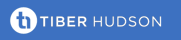 Alex zeltser         |        202-973-0105           |           alex@tiberhudson.com
25
Fannie Mae M-TEB/BCE Overview
Flexible interest-only period; 35-year amortization (40 years for some deals)
Total bonds issued in the amount equal to the greater of:
Permanent loan – no other series of tax-exempt bonds needed
55% of aggregate basis – second cash-backed or other series of tax-exempt bonds needed
Seller note, equity, or other soft funds can be used to securitize cash-backed bonds
Taxable supplemental or tax-exempt earn-out available
Fully integrated bond and underwriting documents developed by Tiber Hudson can be utilized
Copyright © 2025 Tiber Hudson LLC
Alex zeltser         |        202-973-0105           |           alex@tiberhudson.com
26
Fannie Mae M-TEB/BCE Overview
Fannie Mae / Lender provides forward commitment
Hybrid structure (Immediate/Forward) available for some mod/sub rehab deals
For new construction or sub-rehab deals – Construction lender needed prior to conversion
Bonds initially secured by cash collateral and construction loan funds, then replaced at conversion with MBS
Negative arbitrage on perm amount prior to conversion 
Yields can often be blended to reduce or eliminate total negative arbitrage for the deal)
Fannie to credit 75 bps for bond related costs 
Paid upon conversion
Competitive rates available: Often results in additional net loan proceeds despite some upfront costs
Alex zeltser         |        202-973-0105           |           alex@tiberhudson.com
27
Fannie Mae Forward M-TEB
Upon Conversion
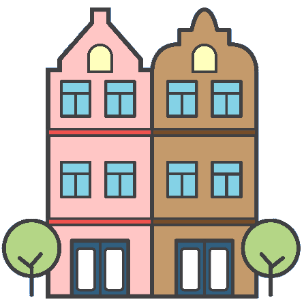 Borrower
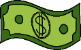 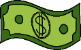 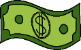 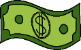 Bond 
Proceeds
MBS Pass Through Payment
Mortgage
Payments
Trustee
Tax Exempt Bonds
Lender
Funds
Bond Payments
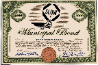 Permanent Lender
Bond 
Proceeds
Cash
Collateral
Bond Holder
Construction Lender
Equity Investor
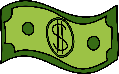 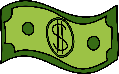 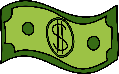 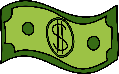 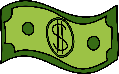 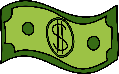 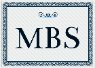 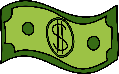 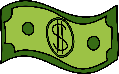 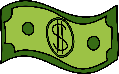 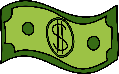 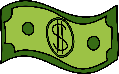 Copyright © 2024 Tiber Hudson LLC
Alex zeltser         |        202-973-0105           |           alex@tiberhudson.com
28
Forward Bond Credit Enhancement
Upon Conversion
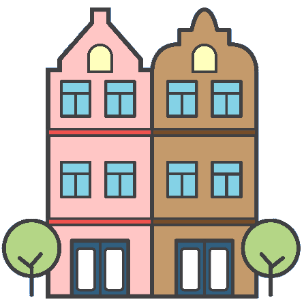 Borrower
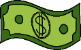 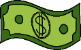 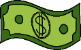 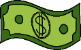 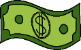 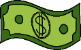 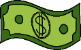 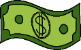 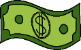 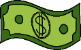 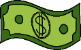 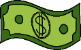 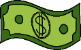 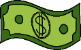 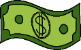 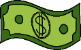 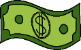 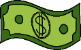 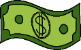 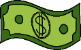 Bond 
Proceeds
Monthly CE Payment
Credit Enhancement Instrument
Trustee
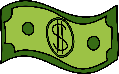 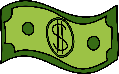 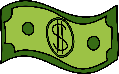 Monthly Reimbursement
Tax Exempt Bonds
Lender
Funds
Semiannual Bond Payments
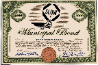 Bond 
Proceeds
Cash
Collateral
Credit  Enhancement Provider
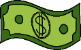 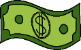 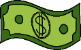 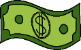 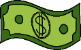 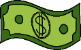 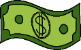 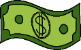 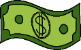 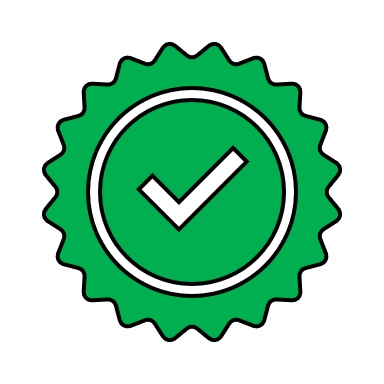 Bond Holder
Construction Lender
Equity Investor
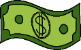 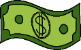 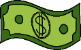 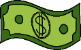 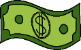 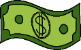 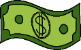 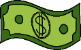 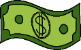 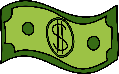 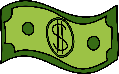 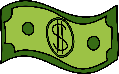 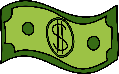 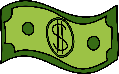 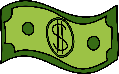 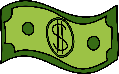 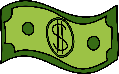 Copyright © 2024 Tiber Hudson LLC
Alex zeltser         |        202-973-0105           |           alex@tiberhudson.com
29
Forward M-TEB / BCE Benefits
Alex zeltser         |        202-973-0105           |           alex@tiberhudson.com
30
Forward M-TEB / BCE Benefits
Yield blending (subject to bond counsel approval) often results in ability to offset a portion of long-term bond interest cost with excess earnings on the short-term bonds
Additional equity generated when counting bond interest through completion in eligible basis*
Potential for greater permanent loan proceeds in debt service constrained transactions
Earnings on bond proceeds count towards 50% test
If bond amount > perm loan, allows other funds to be used as collateral (reduced construction loan)
Allows equity investor to also serve as construction lender without triggering program investment test
* Inclusion of bond and construction loan interest subject to approval from Developer’s accounting firm.
Alex zeltser         |        202-973-0105           |           alex@tiberhudson.com
31
31
M-TEB / BCE Benefits
Potential for greater permanent loan proceeds in debt service constrained transactions*
Est. Additional Proceeds = $750,000
****** Assumes 1.15x DSCR, 40-year amortization, $1.4mm NOI
Copyright © 2025 Tiber Hudson LLC
Alex zeltser         |        202-973-0105           |           alex@tiberhudson.com
32
M-TEB / BCE Yield Blending
No Yield Blending (Separate Issues)*:
Under the M-TEB structure that includes a second, short-term series of bonds*, “Yield Blending” refers to the ability (subject to bond counsel approval) to blend the yield on the long-term bonds with the yield on the short-term bonds over the initial computation period for arbitrage rebate purposes. 

If the GSE is not involved in purchasing the tax credits, guarantee fee is typically included in the long-term bond yield calculation.

The resulting blended bond yield often results in the ability to offset a portion of the long-term bond interest cost (if applicable) with excess earnings on the short-term bonds.
Interest Cost (Series A): $450,000
Due to IRS (Series A): $0
Interest Earnings (Series B): $75,000 
Due to IRS (Series B): $75,000
Total Cost: $450,000
With Yield Blending (Single Issue)*:
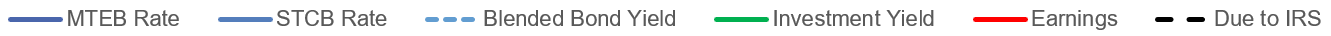 Total Cost: $375,000
Est. Net Savings: $75,000
* Also applicable for Risk-Share transactions with two series
Copyright © 2025 Tiber Hudson LLC
*    Assumes $20mm Series A par, $10mm Series B par, and 36-month initial term
Alex zeltser         |        202-973-0105           |           alex@tiberhudson.com
33
M-TEB / BCE Yield Blending*
Net Cost with Yield Blending = $450,000
Net Cost without Yield Blending = $630,000
* Assumes 3-year initial term where applicable, subject to bond counsel approval
Copyright © 2025 Tiber Hudson LLC
Alex zeltser         |        202-973-0105           |           alex@tiberhudson.com
34
Forward M-TEB / BCE Benefits
Additional equity generated when counting bond interest through completion in eligible basis*
Bond Interest:

$2.55mm
Construction Loan Interest:

$2.2mm
Construction Loan Interest:

$2.2mm
Additional Equity:
$900,000
Equity:
$775,000
Equity:
$775,000
Est. Savings: $900,000
****** Inclusion of bond and construction loan interest subject to approval from developer’s accounting firm.
****** Assumes 36-month initial term and 24-month construction/rehab period. 
******Equity generated assumed to be 35% of interest cost through completion. Confirm impact of investment income with equity investor
Copyright © 2025 Tiber Hudson LLC
******Additional equity generated from taxable construction loan interest in situations where equity investor and construction lender are not related parties
Alex zeltser         |        202-973-0105           |           alex@tiberhudson.com
35
Possible Added Costs Of Forward M-TEB / BCE *
Additional costs of issuance for publicly offered bonds
Est. Net Expense: $295,000
*   Possible added cost from taxable construction loan interest in situations where equity investor and construction lender are not related parties
Copyright © 2025 Tiber Hudson LLC
Alex zeltser         |        202-973-0105           |           alex@tiberhudson.com
36
Forward M-TEB / BCE Comparison
Est. Savings: $905,000 
3.01% of Bond Amount**
*   Lower savings in situations where equity investor and construction lender are not related parties
** Assumes $30mm bond amount required to meet 50% test
Copyright © 2025 Tiber Hudson LLC
Alex zeltser         |        202-973-0105           |           alex@tiberhudson.com
37
Alex zeltser         |        202-973-0105           |           alex@tiberhudson.com
38
Increasing Deferred Developer Fee
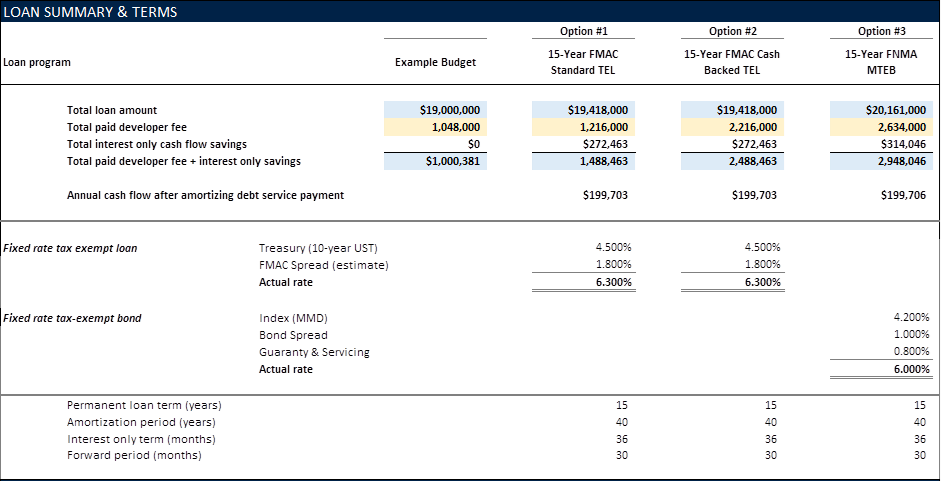 Alex zeltser         |        202-973-0105           |           alex@tiberhudson.com
39
Increasing Deferred Developer Fee
Alex zeltser         |        202-973-0105           |           alex@tiberhudson.com
40
Additional Benefits from Cash Collateralized Bonds on 4% Deals
Alex zeltser         |        202-973-0105           |           alex@tiberhudson.com
41
Cash-Backed Forward Other Benefits
Earnings on bond proceeds count towards 50% test
Standard Bond Structure:
Tax-Exempt Bonds
$30,000,000
53.0%
Aggregate Basis
$56,600,000
Cash-Backed Structure:
$30,000,000 + $1,075,000
Tax-Exempt Bonds + Earnings on Bond Proceeds
53.1%
$56,600,000 + $1,900,000
Aggregate Basis + Bond Interest Through Completion
Without Bond Interest in Basis:
$30,000,000 + $1,075,000
Tax-Exempt Bonds + Earnings on Bond Proceeds
54.9%
$56,600,000
Aggregate Basis
Alex zeltser         |        202-973-0105           |           alex@tiberhudson.com
42
Cash-Backed Forward Other Benefits
If bond amount > perm loan, allows other funds to be used as collateral (reduced construction loan)
If instead of a $30mm construction loan collateralizing the bonds, $6mm of collateral came in the form of a cheaper source of funds, then the net interest cost could reduce by roughly $500k.
Copyright © 2024 Tiber Hudson LLC
Alex zeltser         |        202-973-0105           |           alex@tiberhudson.com
43
Cash-Backed Forward Other Benefits
Allows equity investor to also serve as construction lender without triggering program investment test*, which is triggered when total issuer fees exceed 12.5 bps annually.
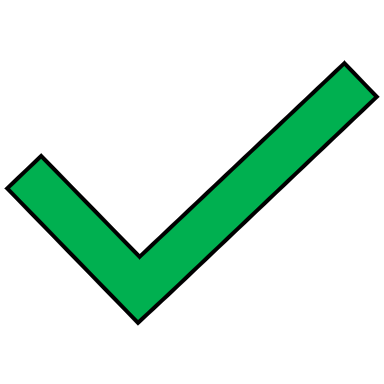 * Program Investment Test limits yield on loan (reflected in the issuer fee) to 0.125% in excess of yield on bonds on an annual basis for the full term of the bonds.
Copyright © 2025 Tiber Hudson LLC
Alex zeltser         |        202-973-0105           |           alex@tiberhudson.com
44
Contact Information
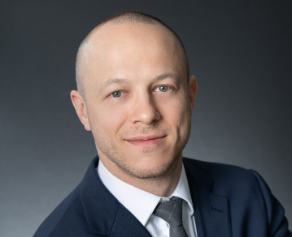 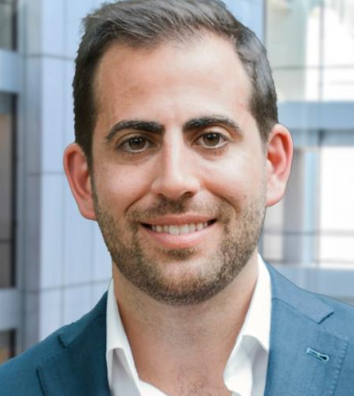 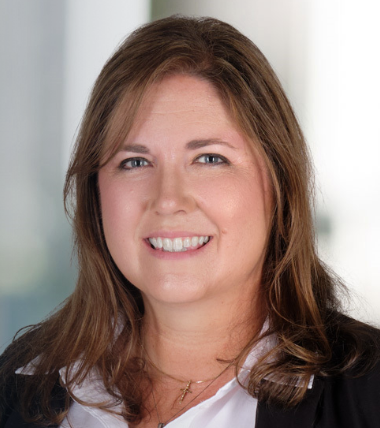 Tracey Easton
Moore & Van Allen
traceyeaston@mvalaw.com
Alex Zeltser
Tiber Hudson
alex@tiberhudson.com
Sean Burke
PGIM Real Estate
sean.j.burke@pgim.com
45
Interested in more information?
Follow the QR code below to request a copy of these slides and various other informational materials from Tiber Hudson, or to schedule a free bond training session with our team.
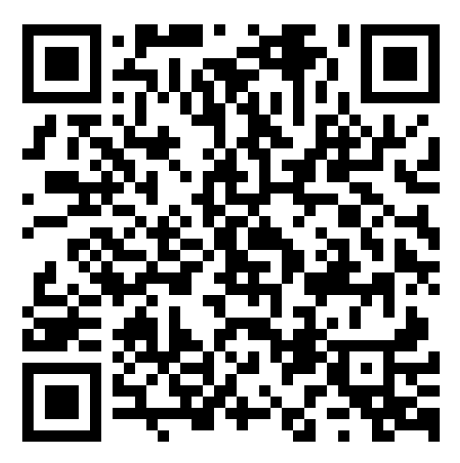 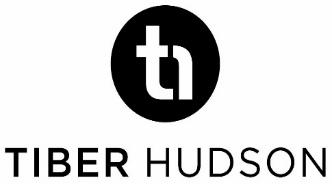 46
Disclaimer
Copyright © 2025 Tiber Hudson LLC
This presentation may not be shared, reprinted, or reproduced without the express written consent of Tiber Hudson LLC.
The materials in this slide deck are presented for informational purposes only and do not constitute legal, tax or investment advice. Readers contemplating any of the transactions described herein should consult their legal, tax and investment advisors as necessary.
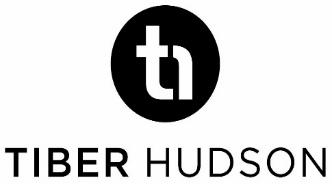 Alex zeltser         |        202-973-0105           |           alex@tiberhudson.com
47